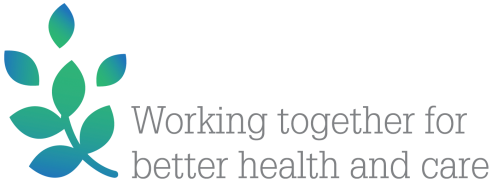 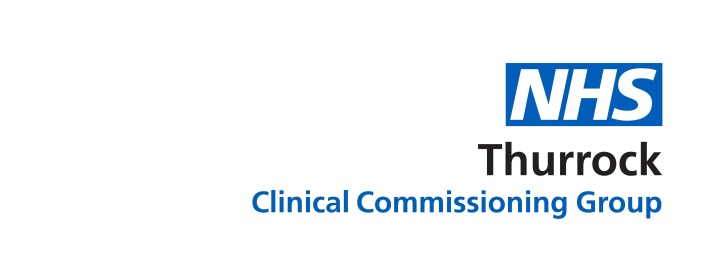 Learning Disabilities Health Checks
Achievements 2018 
Expectations 2019
Vision Statement: The Health and care experience of the people of Thurrock will be improved as a result of our working effectively together.
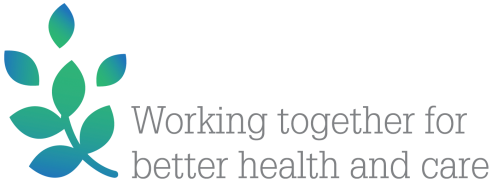 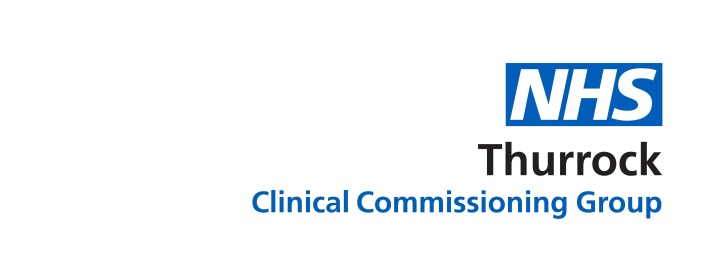 LD Health Checks
People with a Learning Disability often have poorer physical & mental health than others.
Annual Health Checks can identify undetected health conditions early to ensure the right plans are in place through the development of a Health Action Plan.
Annual health checks are an opportunity to have the time with a clinician in general practice to talk about any good things as well as worries or concerns about how they feel however a person does not have to be unwell. 
People with LD 14 years and above are entitled to an annual health check.
Vision Statement: The Health and care experience of the people of Thurrock will be improved as a result of our working effectively together.
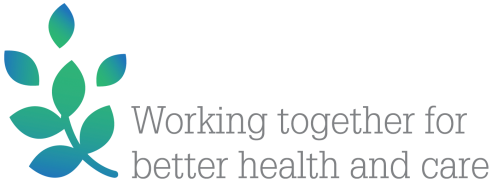 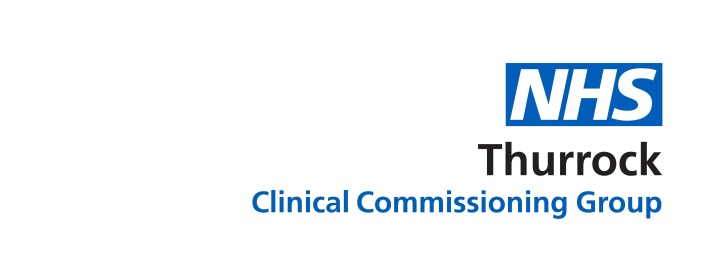 LD Health Checks Media Campaign
The CCG has been utilising social media to increase awareness of LD health checks.
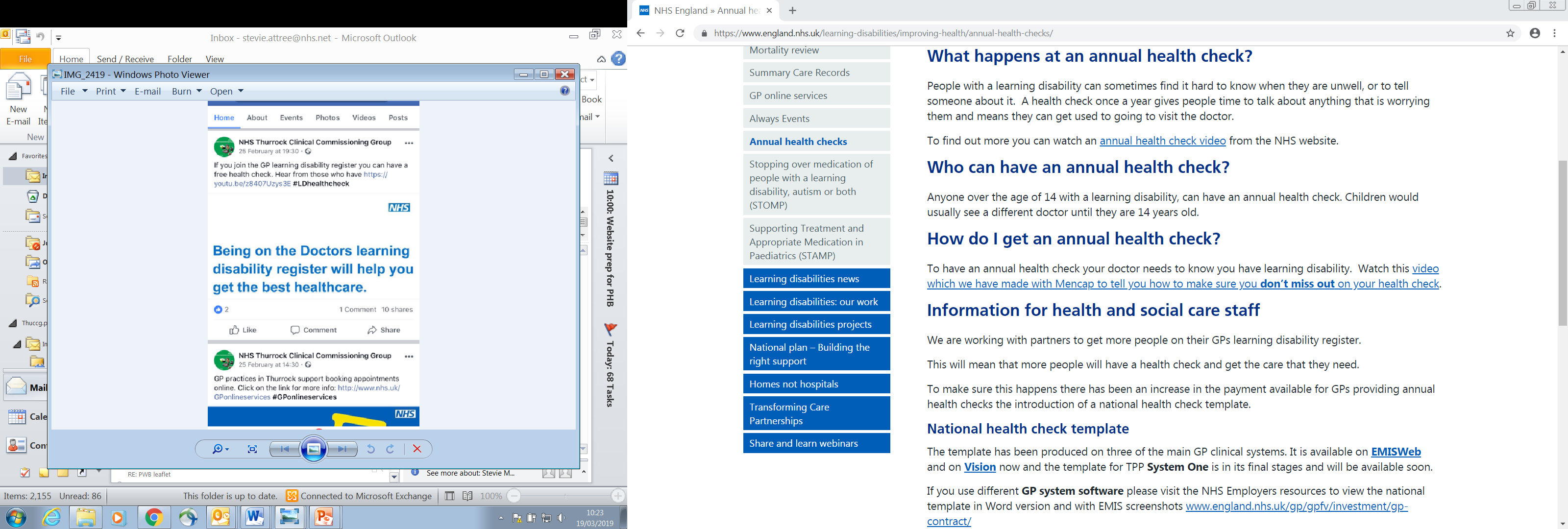 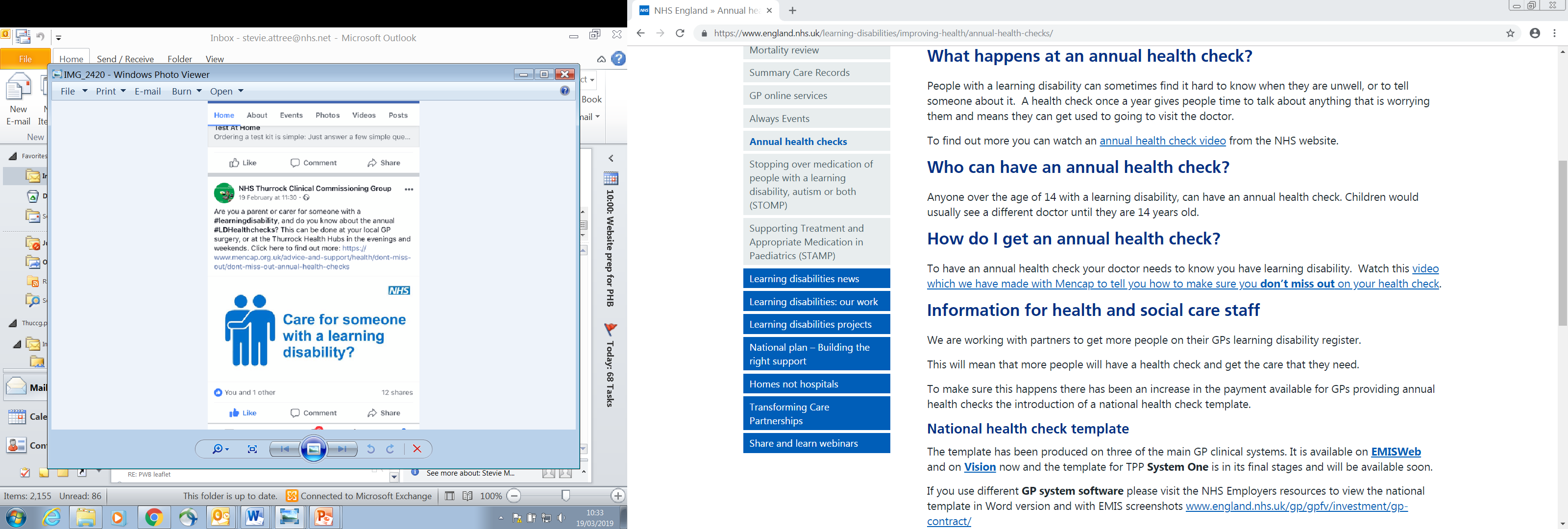 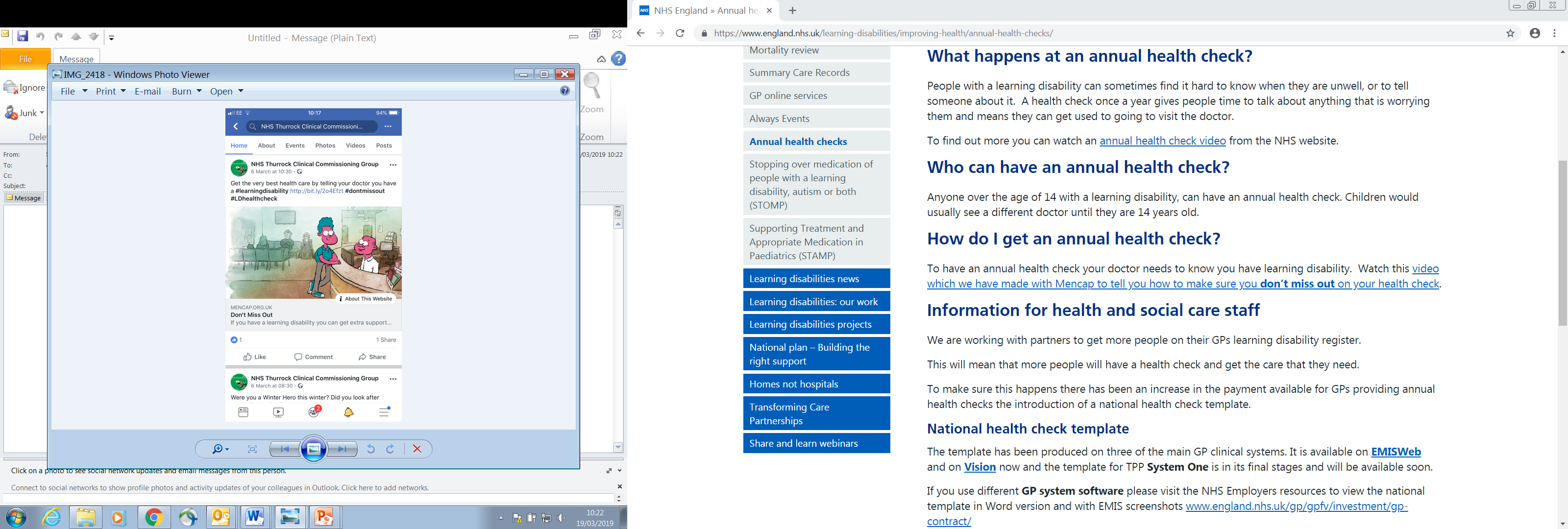 Vision Statement: The Health and care experience of the people of Thurrock will be improved as a result of our working effectively together.
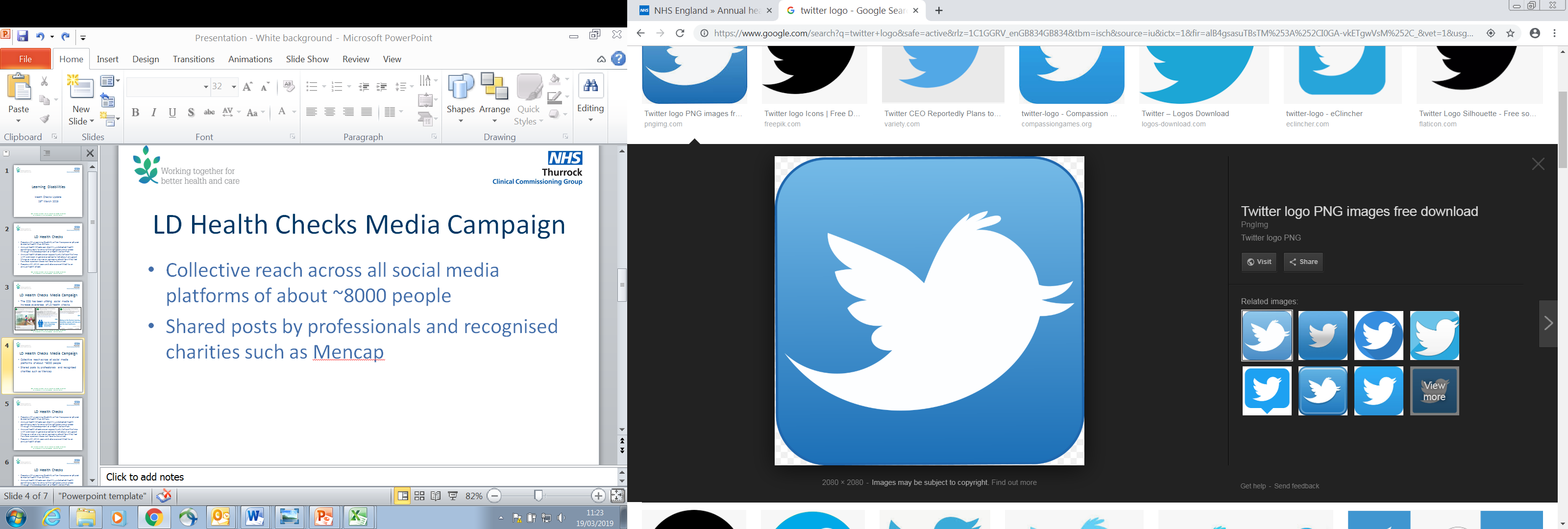 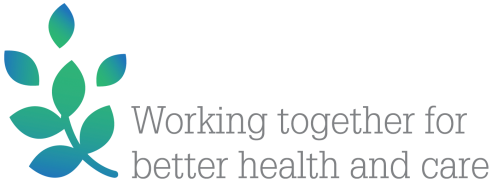 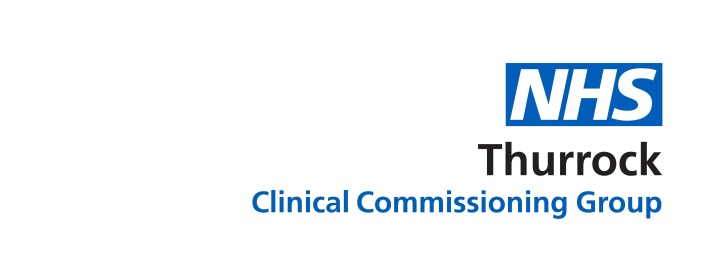 LD Health Checks Media Campaign
Collective reach across all social media platforms of about ~8000 people

Shared posts by professionals and recognised charities such as Mencap
Vision Statement: The Health and care experience of the people of Thurrock will be improved as a result of our working effectively together.
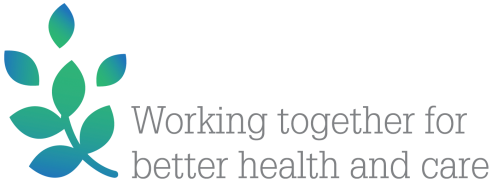 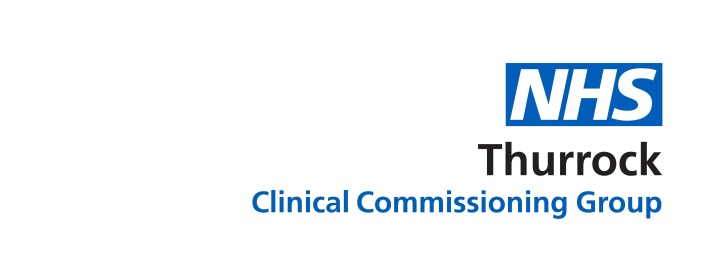 LD Health Checks Register
As at the end of March 2019
Vision Statement: The Health and care experience of the people of Thurrock will be improved as a result of our working effectively together.
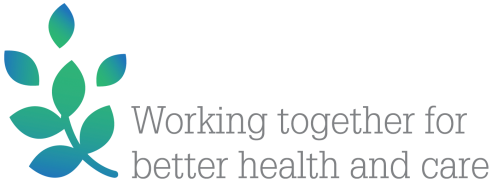 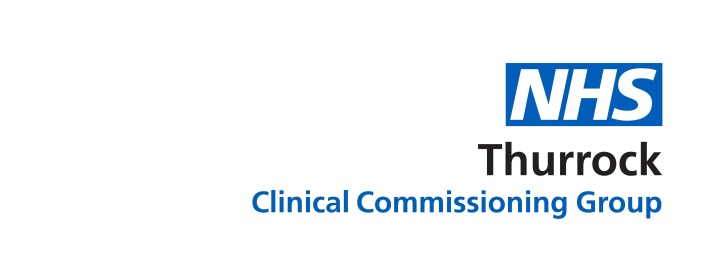 LD Health Checks Delivery
The Thurrock GP Health Hubs have been offering clinics to deliver LD health checks.
Book appointment via the normal practice.
The LD facilitation nurses can support customers to access the Health check.
Vision Statement: The Health and care experience of the people of Thurrock will be improved as a result of our working effectively together.
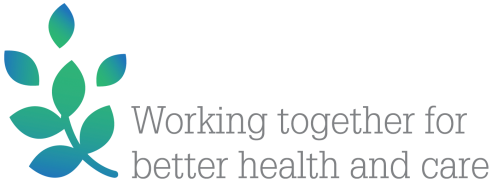 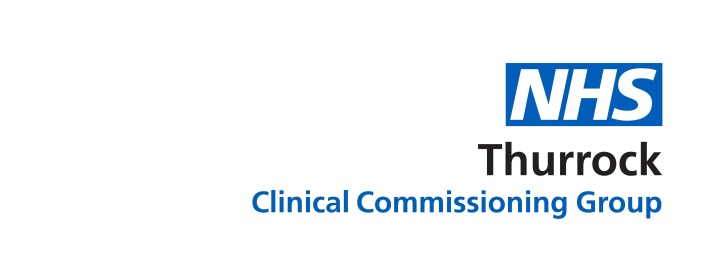 LD Health Checks
As at the end of March 2019
Vision Statement: The Health and care experience of the people of Thurrock will be improved as a result of our working effectively together.
[Speaker Notes: Rse in number of registered patients.
1718 coverage was 70% and we are on target to match that coverage even with an increase in list size.
1819]
LD Health Checks for 2018
Numbers of customers with LD on the GP register has increased.
We have delivered more LD health checks in 2018 than 2017.
 Coverage of LD HCs for the list is 76% for 2018, which 2% more than 2017.
LD Register 2019 Target
Develop a local video with service users to promote LD health checks which may be used as a social story and to bust myths of going to the GP.

Work collaboratively with partners to continue to improve identification of service users with LD

Register refinement activities will guarantee rise to 621 and trajectory rise to 763 

LD Health Checks coverage trajectory set to 78%
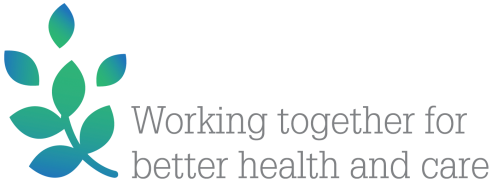 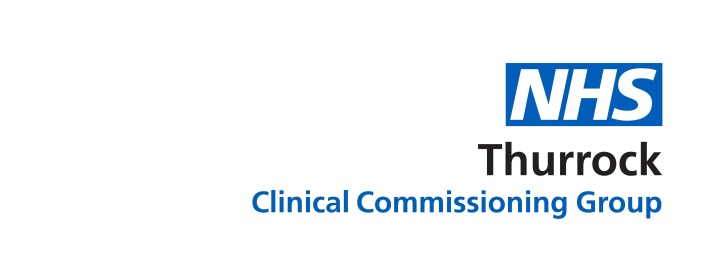 Learning Disabilities
NHS Thurrock CCG Commissioning Manager

Stevie Attree
Stevie.attree@nhs.net
Vision Statement: The Health and care experience of the people of Thurrock will be improved as a result of our working effectively together.